EMOTION FLASHCARDS
FOR ELEMENTARY
Lorem ipsum dolor sit amet, consectetur adipiscing elit, sed do eiusmod tempor incididunt ut labore et dolore magna aliqua.
How to Use This Presentation
Google Slides
PowerPoint
Canva
Click on the "Google Slides" button below this presentation preview. Make sure to sign in to your Google account. Click on "Make a copy." Start editing your presentation.
Alternative: Click on the "Share" button on the top right corner in Canva and click on "More" at the bottom of the menu. Enter "Google Drive" in the search bar and click on the GDrive icon to add this design as a Google slide in your GDrive.
Click on the "PowerPoint" button below this presentation preview. Start editing your presentation.
Alternative: From Canva template file, Click on the "Share" button on the top right corner in Canva and click on "More" at the bottom of the menu. Enter "PowerPoint" in the search bar and click on the PowerPoint icon to download.
Click on the "Canva" button under this presentation preview. Start editing your presentation. You need to sign in to your Canva account.
Get Ready For Some Guessing!
Add an Agenda Page
01
02
03
Today’s Feelings
Guess the Word
Discover Feelings
Elaborate on what you want to discuss.
Elaborate on what you want to discuss.
Elaborate on what you want to discuss.
01
TODAY’S FEELING
HOW ARE YOU FEELING TODAY?
Briefly elaborate on
what you want to discuss.
Briefly elaborate on
what you want to discuss.
Briefly elaborate on
what you want to discuss.
THAT’S GREAT!
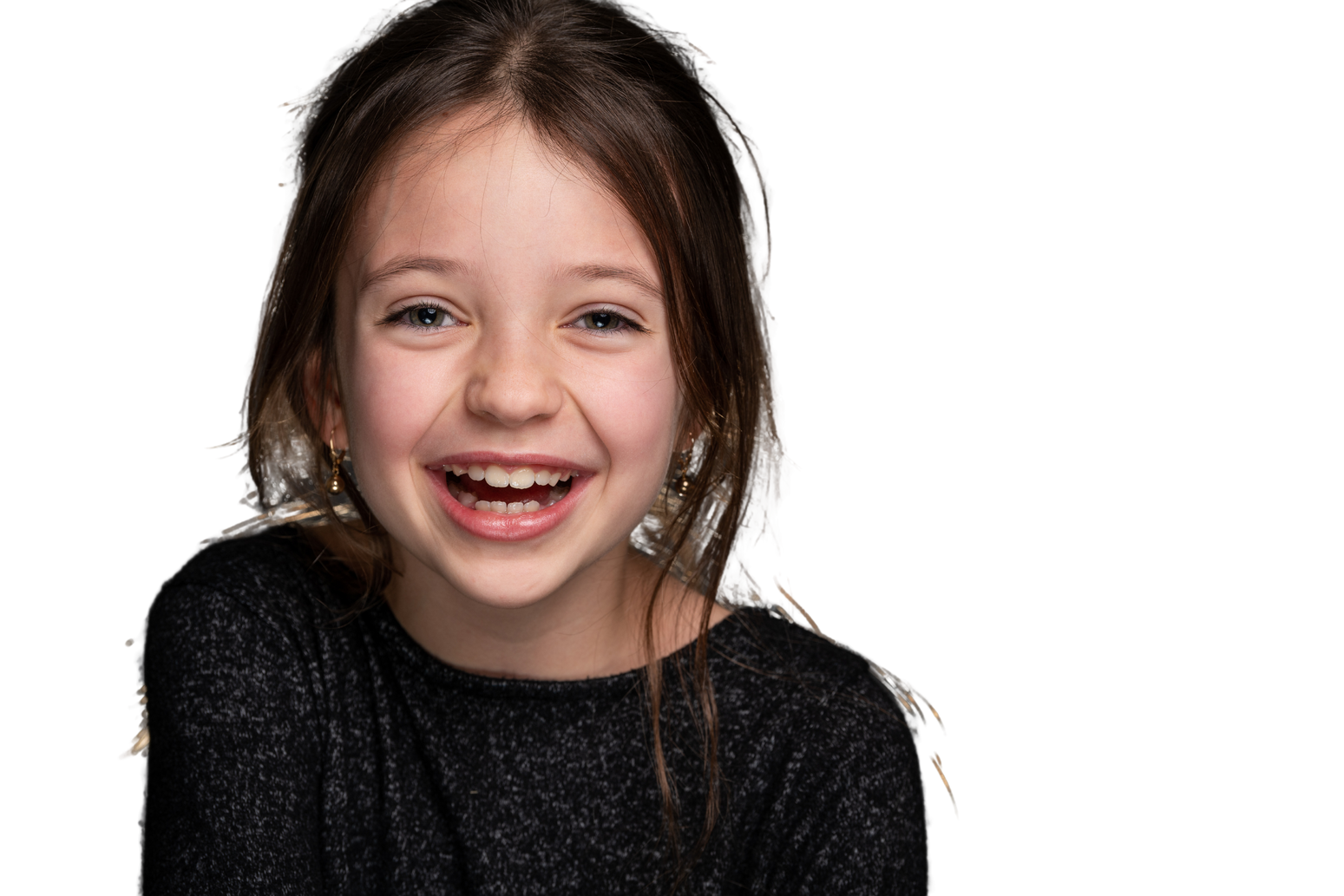 Write a main topic here
Lorem ipsum dolor sit amet, consectetur adipiscing elit, sed do eiusmod tempor incididunt ut.
OH NO...
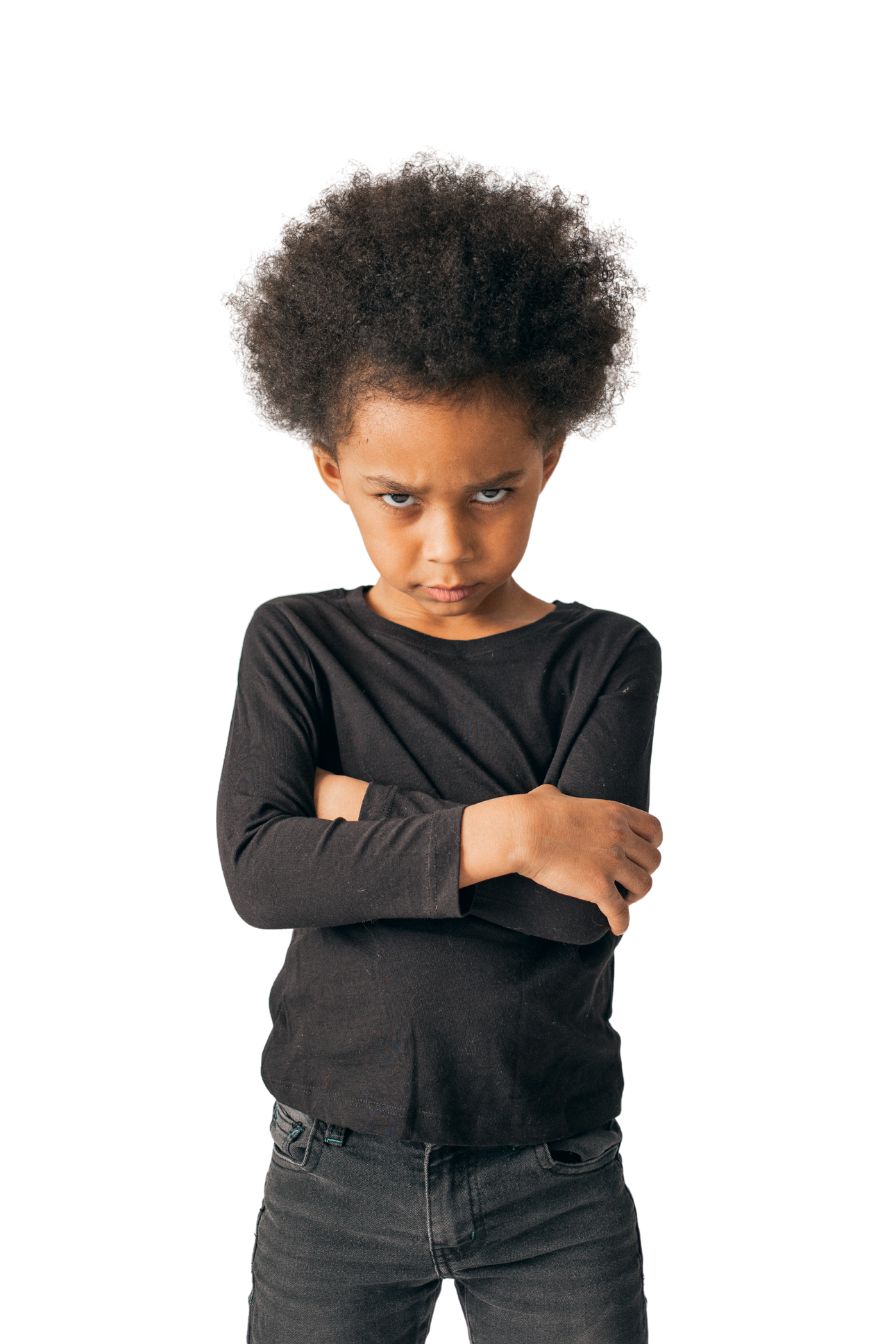 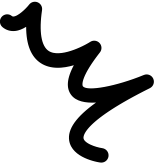 Write a main topic here
Lorem ipsum dolor sit amet, consectetur adipiscing elit, sed do eiusmod tempor incididunt ut.
EMOTIONS TIMELINE
Write a main topic
Write a main topic
Briefly elaborate on
what you want to discuss.
Briefly elaborate on
what you want to discuss.
Write a main topic
Write a main topic
Briefly elaborate on
what you want to discuss.
Briefly elaborate on
what you want to discuss.
WRITE A MAIN TOPIC OR IDEA
Briefly elaborate on
what you want to discuss.
Briefly elaborate on
what you want to discuss.
WRITE A MAIN TOPIC OR IDEA
Briefly elaborate on
what you want to discuss.
Briefly elaborate on
what you want to discuss.
02
GUESS THE WORD
A
C
B
D
Complete the Sentence!
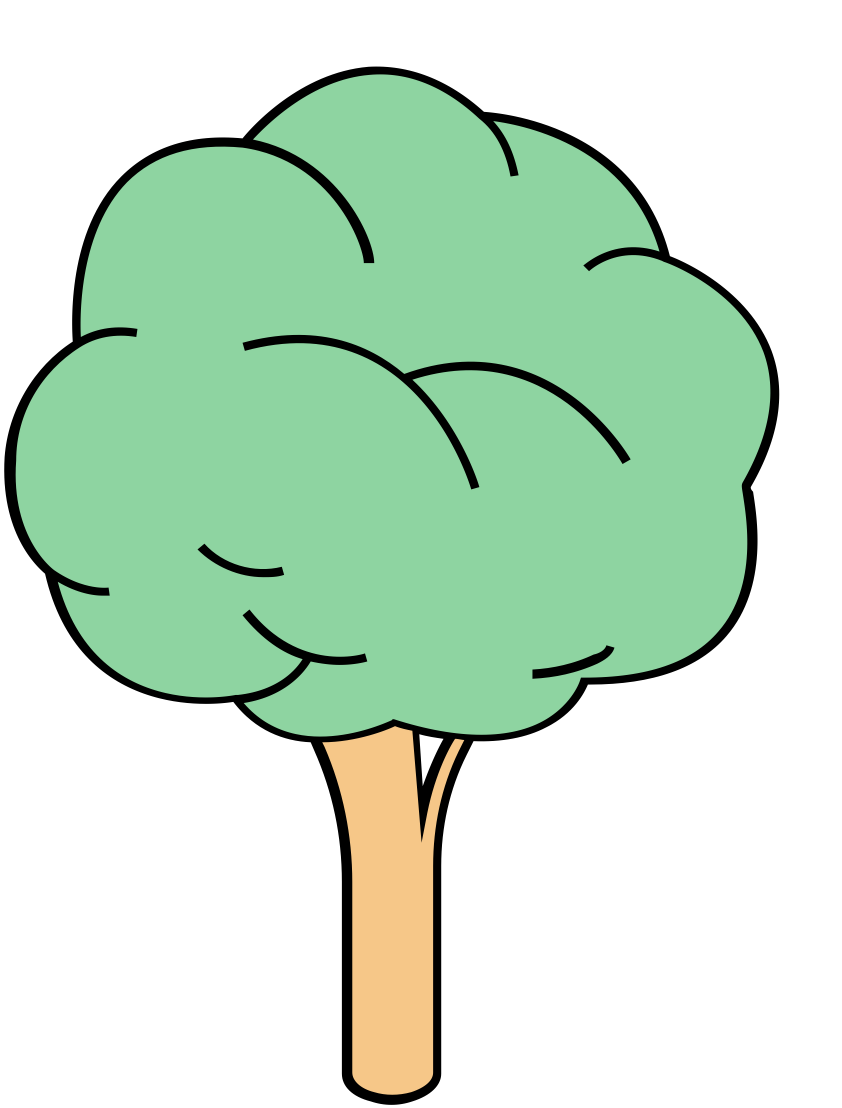 Jenny is going on a picnic with her friends. She is very
.
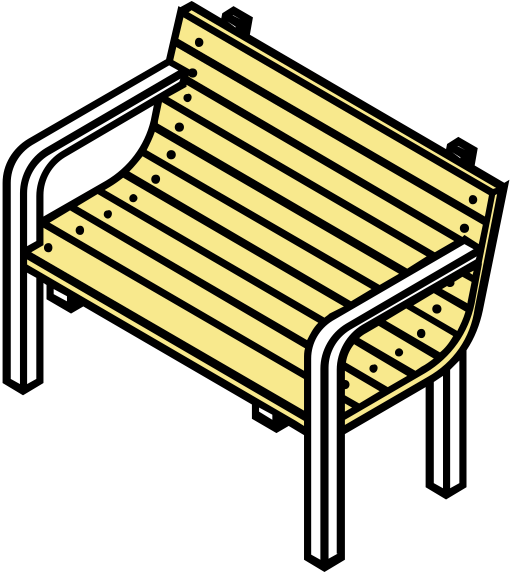 sad
excited
angry
worried
B
Jenny is going on a picnic with her friends. She is very
excited
.
Check the Answer
Lorem ipsum dolor sit amet, consectetur adipiscing elit, sed do eiusmod tempor incididunt ut labore et dolore magna aliqua.
123,456,789
Lorem ipsum dolor sit amet, consectetur adipiscing elit, sed do eiusmod tempor incididunt ut labore et dolore magna aliqua.
A
B
C
D
Complete the Sentence
I haven't studied for my exam tomorrow.
I am                                I will fail.
happy
cold
scared
tired
D
Check the Answer
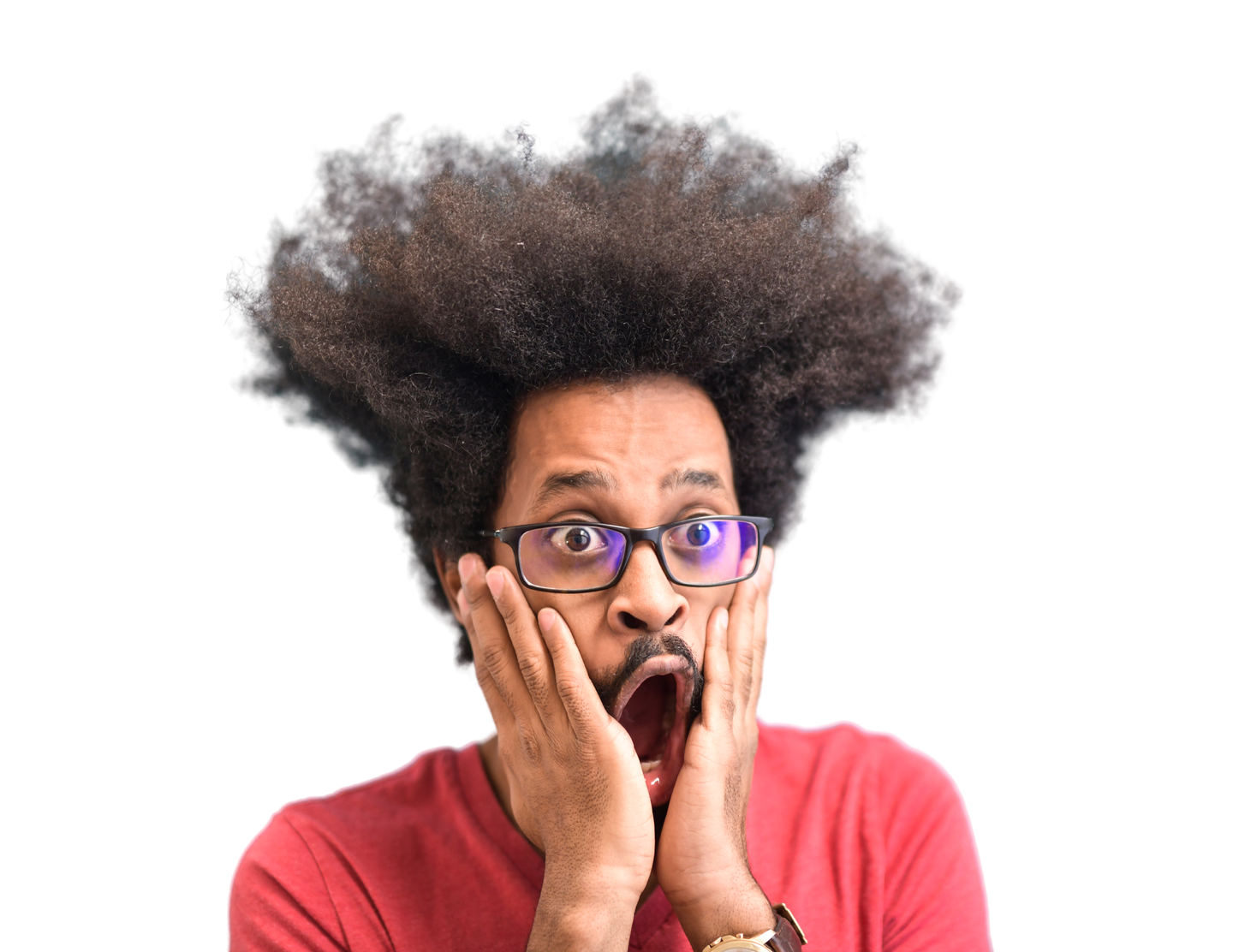 scared
Lorem ipsum dolor sit amet, consectetur adipiscing elit, sed do eiusmod tempor incididunt ut labore et dolore magna aliqua.
Write a main topic here
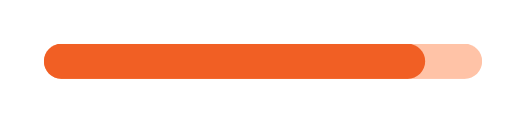 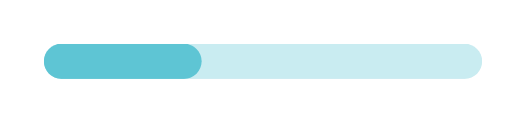 Briefly elaborate on
what you want to discuss.
Briefly elaborate on
what you want to discuss.
How Does She Feel?
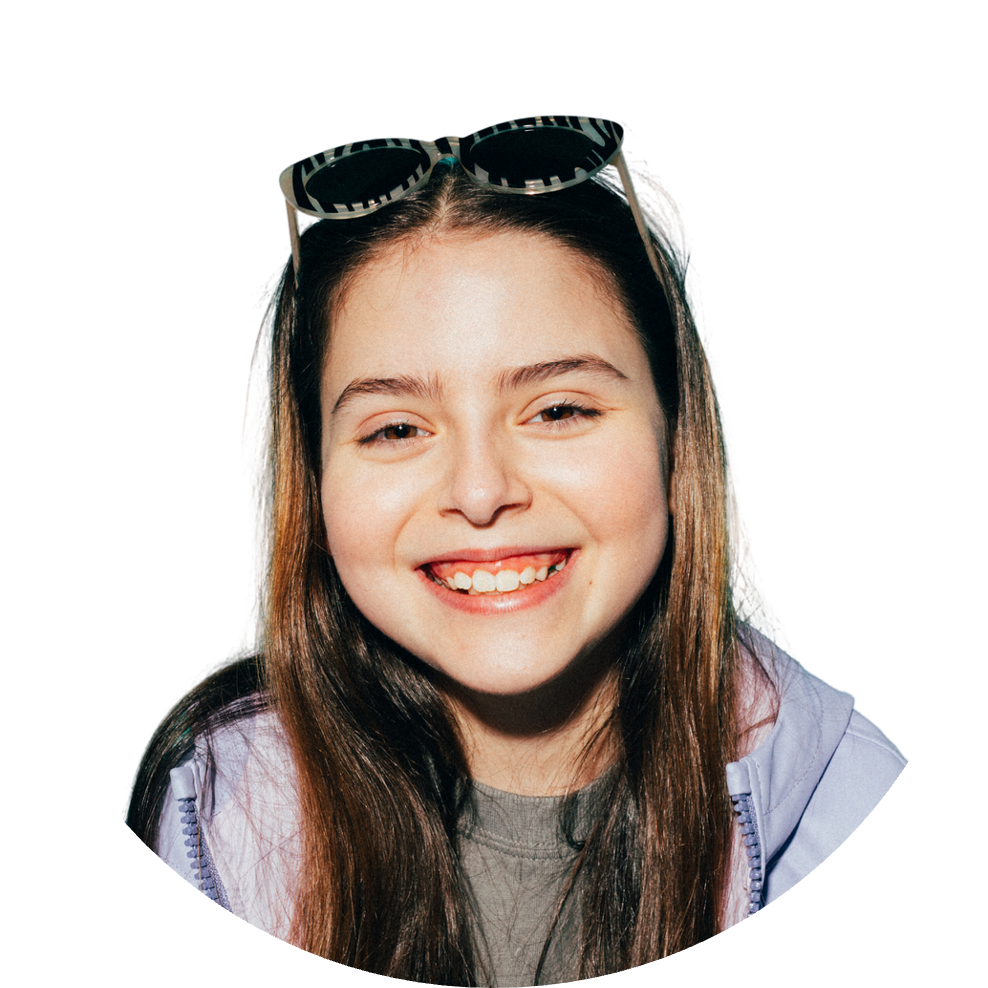 Sad
A
Happy
B
Surprised
C
Worried
D
Check the Answer
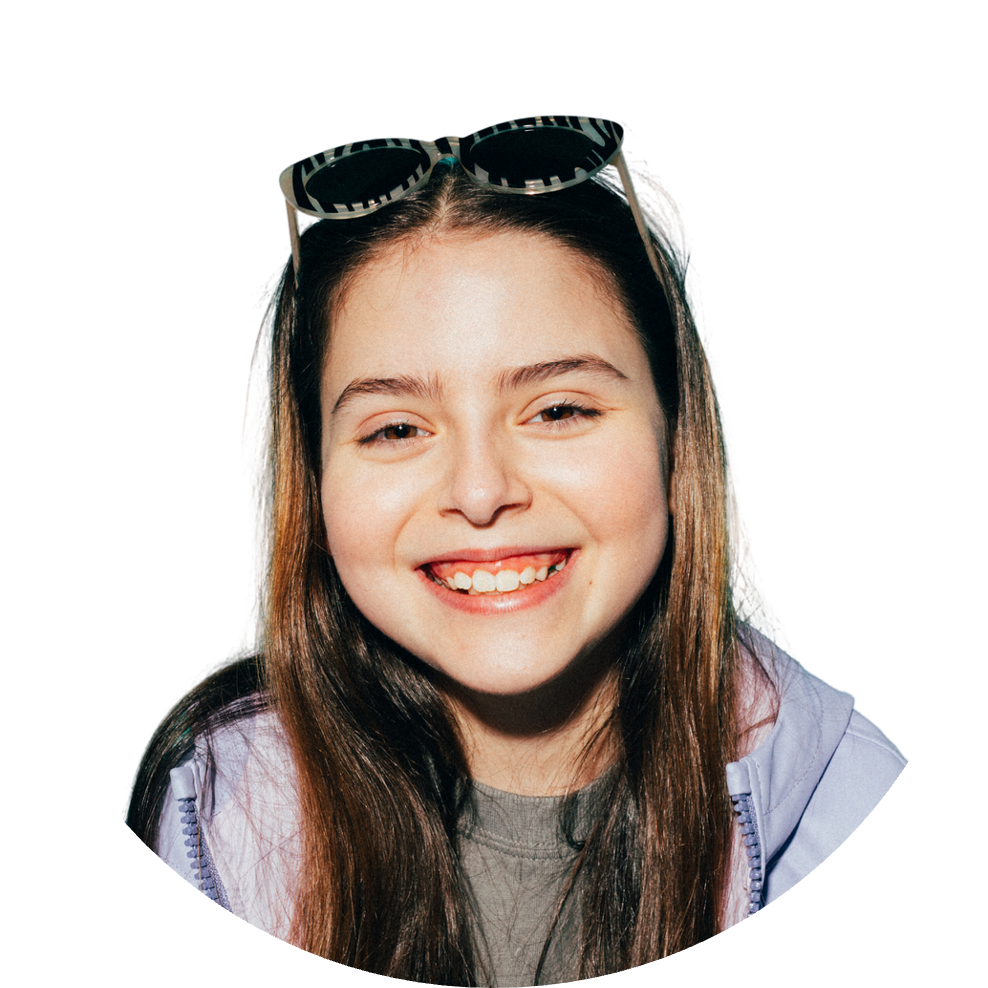 YAY!
Lorem ipsum dolor sit amet, consectetur adipiscing elit, sed do eiusmod tempor incididunt ut labore et dolore magna aliqua.
Happy
B
How Does He Feel?
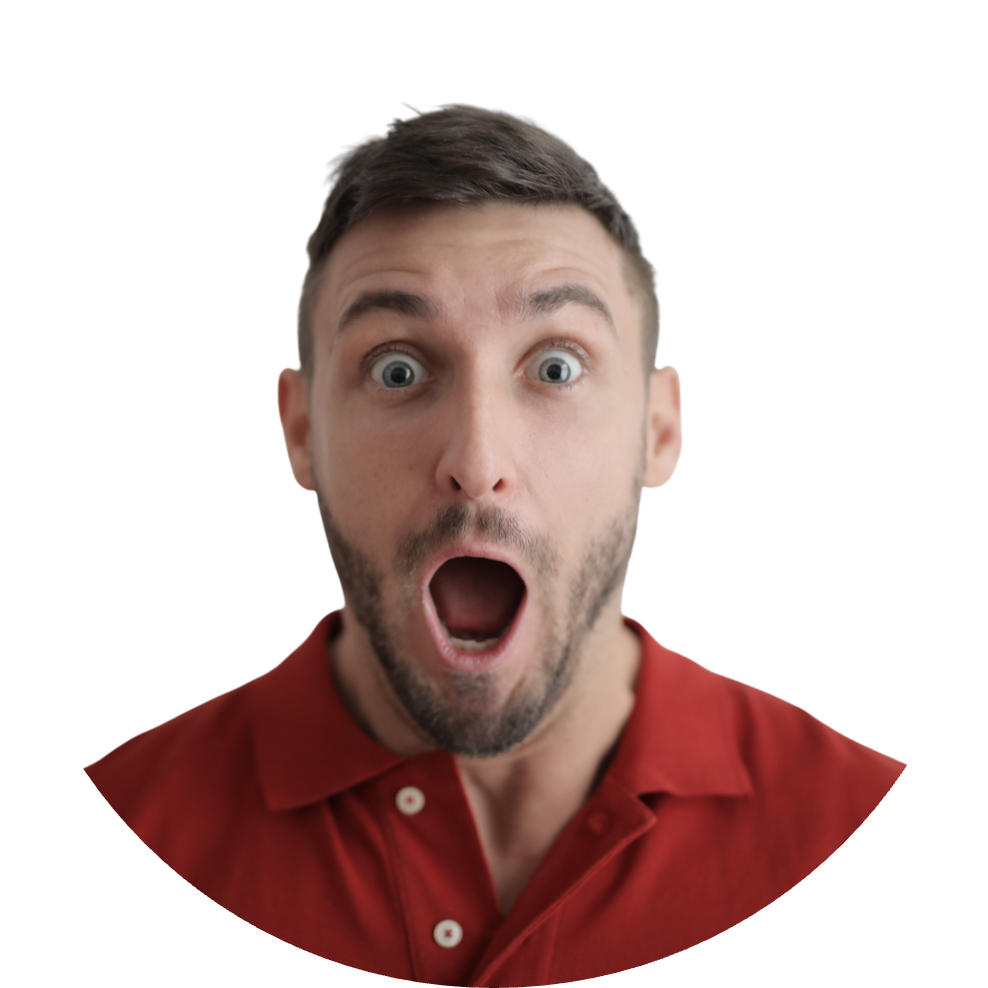 A
Sad
B
Happy
Surprised
C
Worried
D
Check the Answer
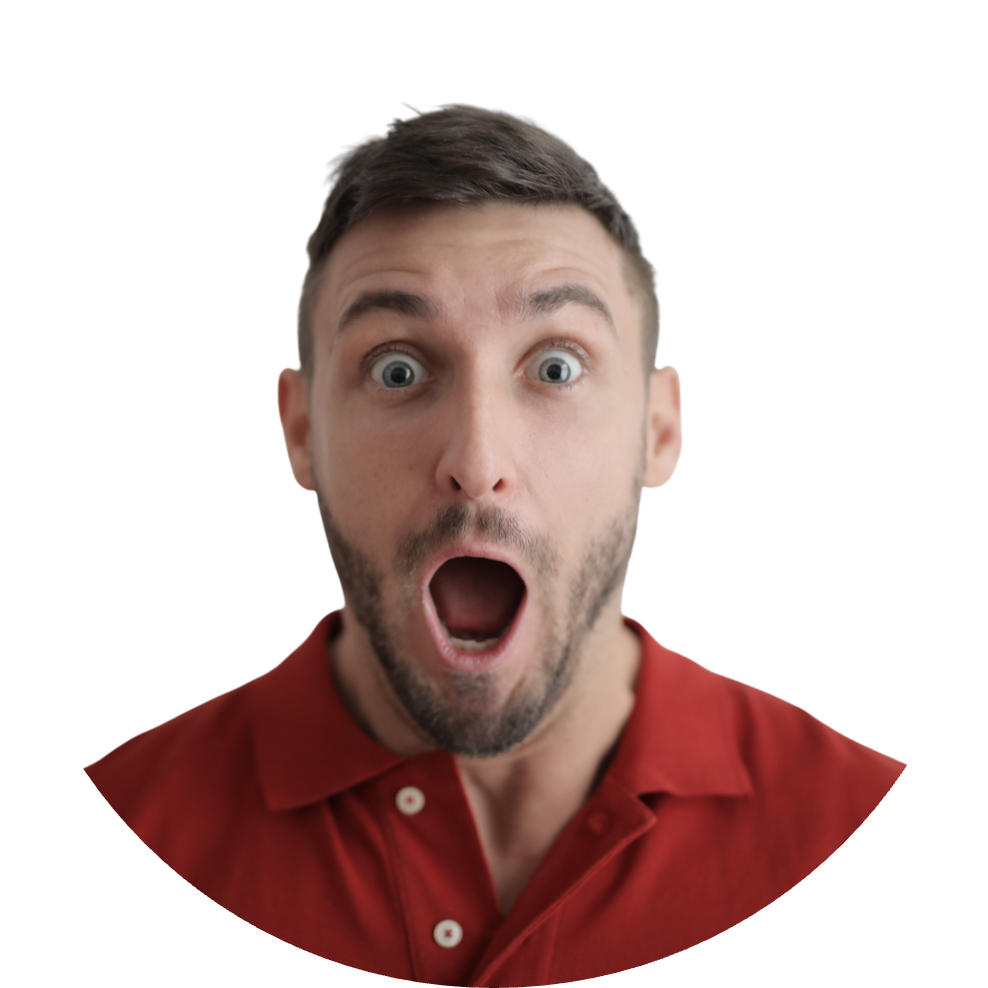 YAY!
Lorem ipsum dolor sit amet, consectetur adipiscing elit, sed do eiusmod tempor incididunt ut labore et dolore magna aliqua.
C
Surprised
03
DISCOVER FEELINGS
Write a Main Topic or Idea
Topic 01
Topic 02
Topic 03
Topic 04
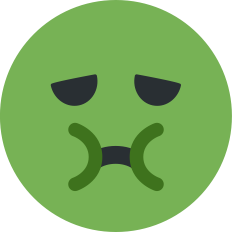 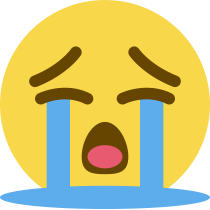 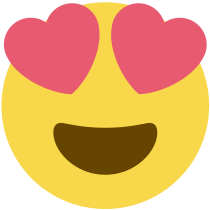 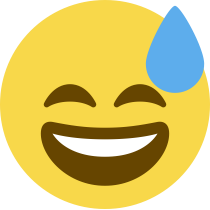 Briefly elaborate on
what you want to discuss.
Briefly elaborate on
what you want to discuss.
Briefly elaborate on
what you want to discuss.
Briefly elaborate on
what you want to discuss.
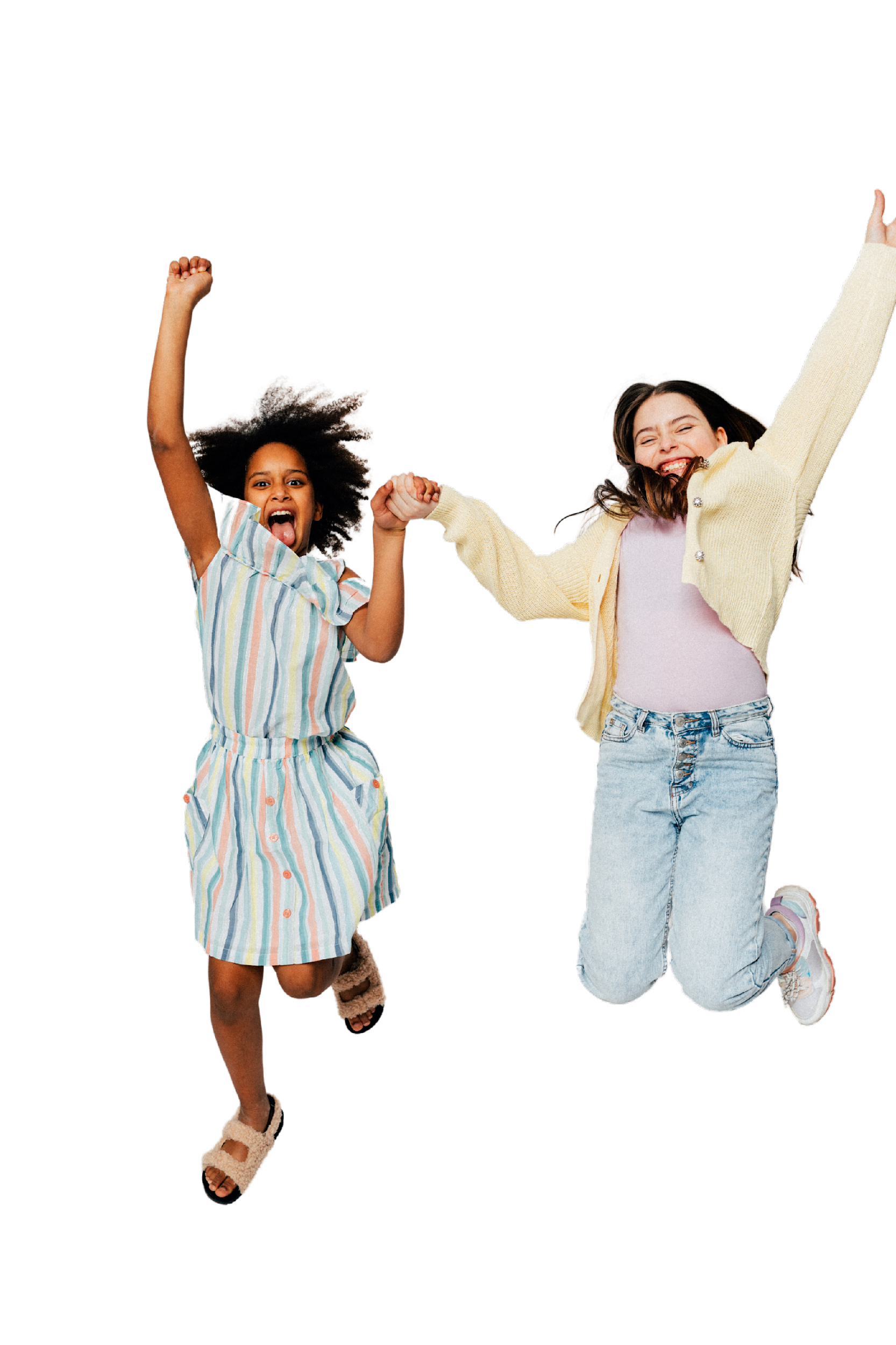 — Include a credit, citation, or supporting message
Write an original statement or inspiring quote
01
02
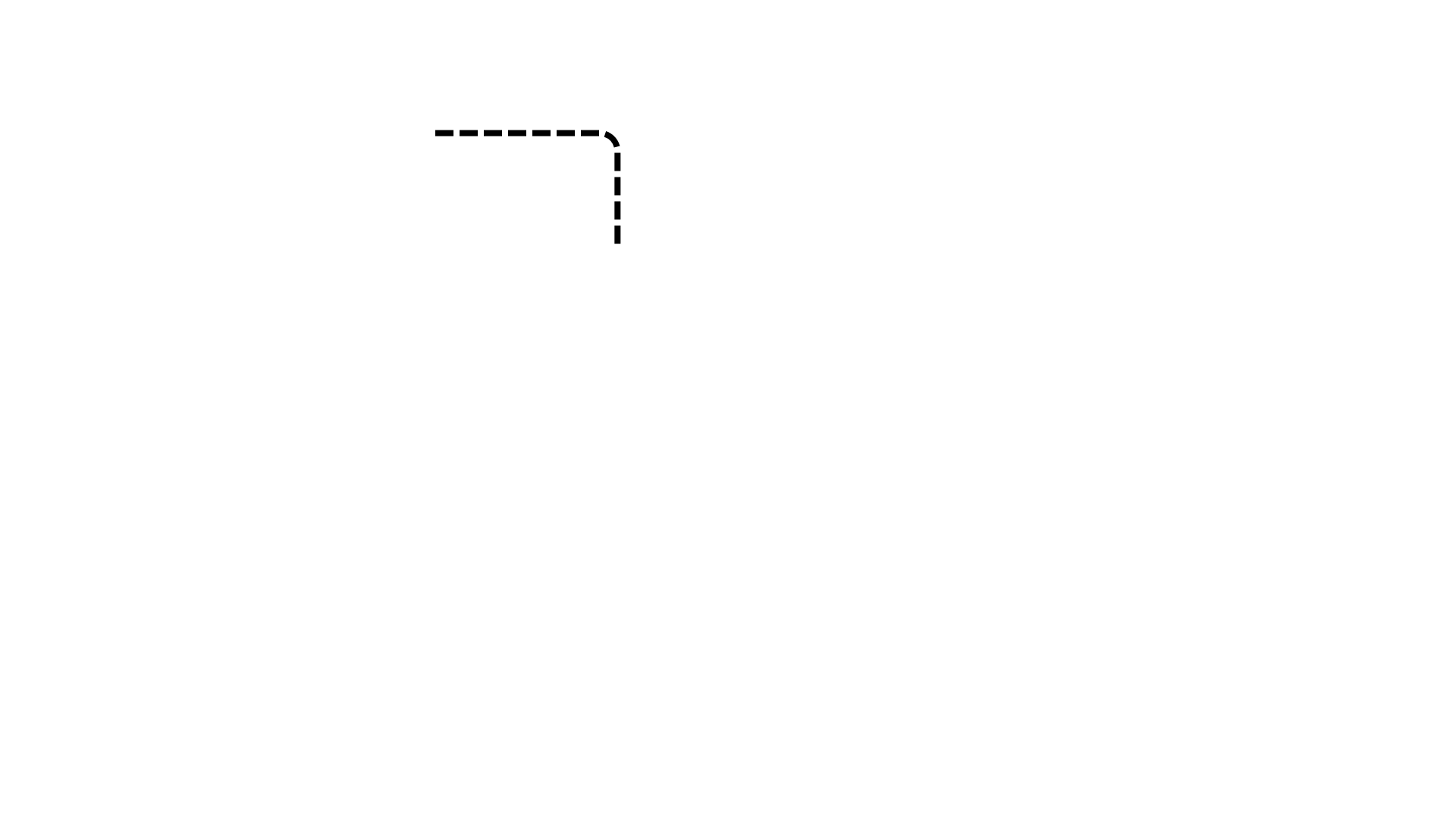 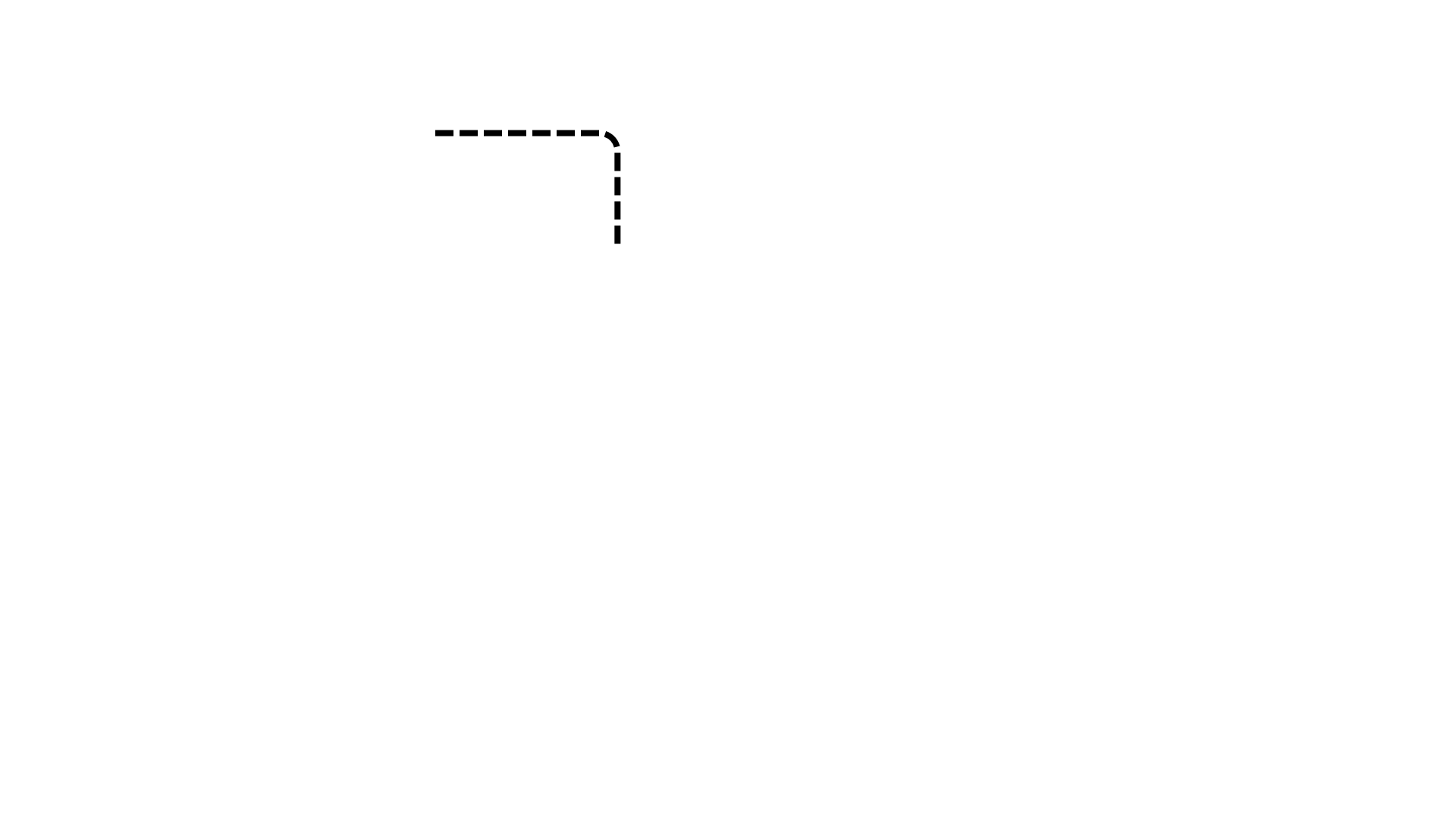 Write a main title
Write a main title
Briefly elaborate on
what you want to discuss.
Briefly elaborate on
what you want to discuss.
03
04
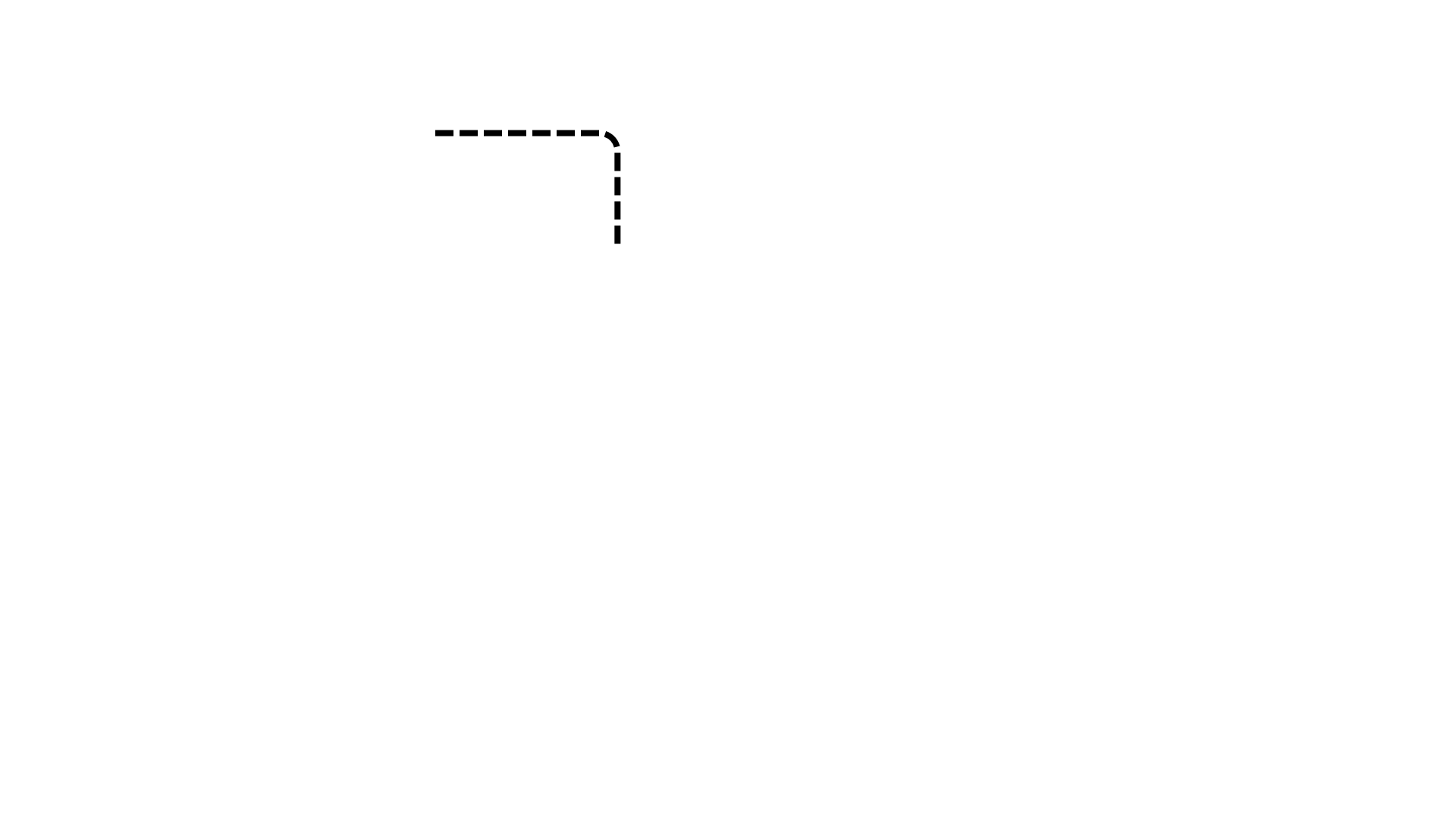 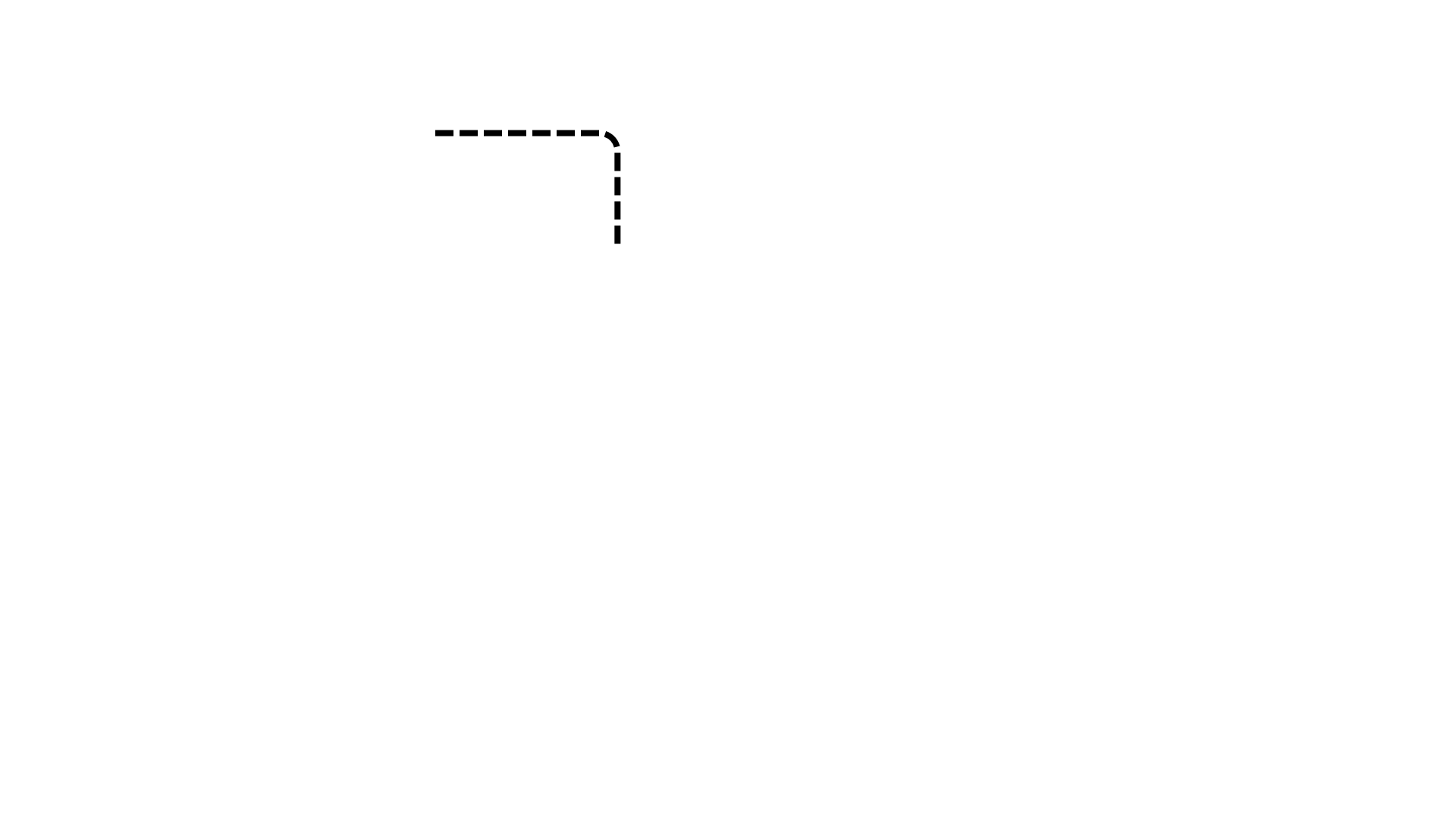 Write a main title
Write a main title
Briefly elaborate on
what you want to discuss.
Briefly elaborate on
what you want to discuss.
The Winners
CONGRATULATIONS!
The winner of this game is
JOHN DOE
Lorem ipsum dolor sit amet, consectetur adipiscing elit, sed do

eiusmod tempor incididunt ut labore et dolore magna aliqua.
Resource
Page
Use these design resources
in your Canva Presentation.
This presentation template
uses the following free fonts:

Titles: Paytone One
Headers: Lato
Body Copy: Lato

You can find these fonts
online too. Happy designing! 

Don't forget to delete this
page before presenting.
Credits
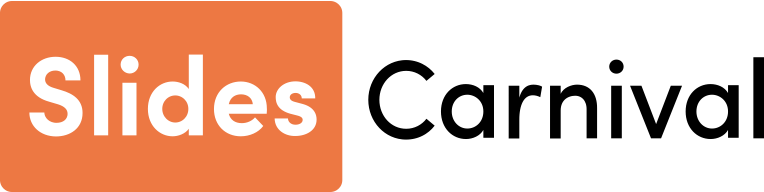 This presentation template is free
for everyone to use thanks to the following:
Slides Carnival
for the presentation template
Pexels
for the photos
HAPPY DESIGNING!